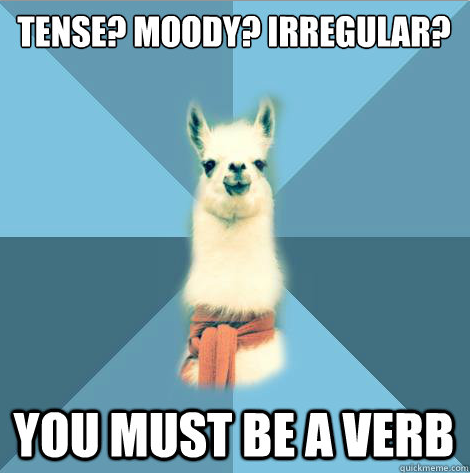 8. lekce
Deponentní slovesa
dēpōnō, ere „odkládat“tato slovesa aktivní tvary „odkládají“
Deponentní slovesa
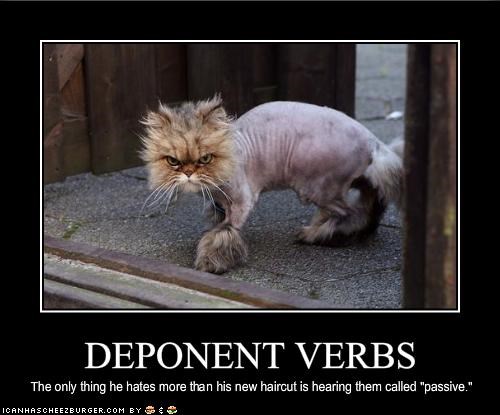 mají pouze pasivní tvary, které mají ovšem aktivní význam
např. hortor = povzbuzuji × laudor = jsem chválen
pasivum u nich nelze vůbec vyjádřit
jejich tvary jsou totožné s pasivem nedeponentních sloves
Deponentní slovesa ve slovníku
imperativ singuláru = jakoby aktivní infinitiv
imperativ plurálu = indikativ 2. os. plurálu
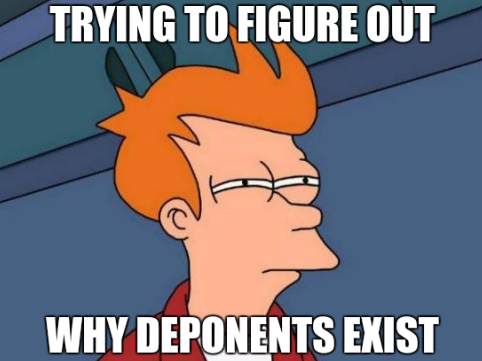 Imperativ a infinitiv
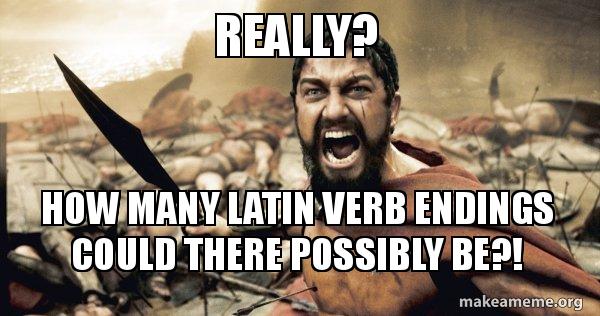